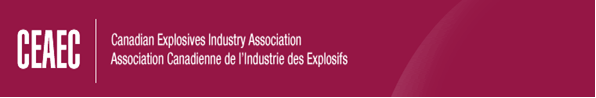 CEAEC FINANCIALS
2020-2021
N. Ebsworth – CEAEC
April 26, 2022
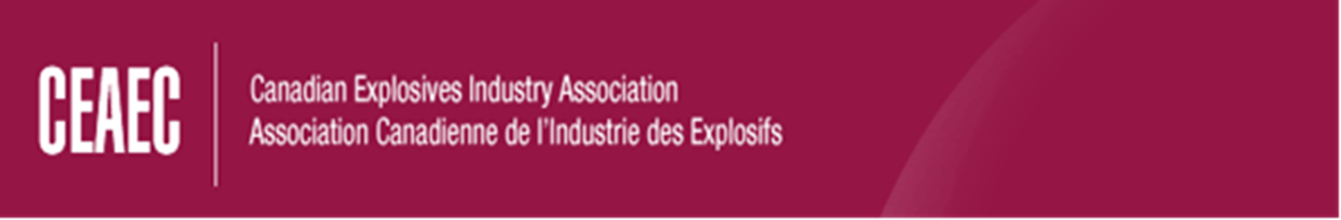 CEAEC Financials 2020-2021
2020 Financial Report presented to Board June 2021
Financial Statement - external accounting firm
Net assets at year-end $72.5k for 2021 vs 2020 $74.2k 
Decreased expenses - cancellation of meetings (COVID-19)
Decrease in membership fees (25% Subsidy)
Opportunities for 2022
Carriers - JAG, Nordique
Drill & Blast – Castonguay
Equip. Manf. – Jasper Tank, Treadcorp
Consultants – Burrows, Boulay, Varek 
Anticipate ending the year at ~$85k
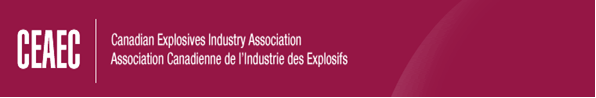 TC423 HWY Tanker Recall Update
N. Ebsworth – CEAEC
April 26, 2022
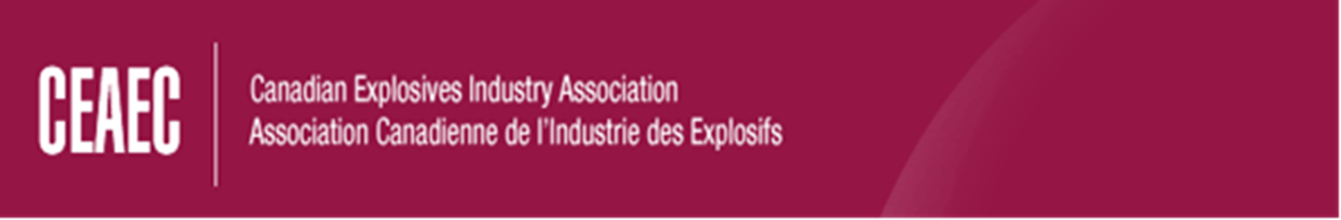 TC 423 Hwy Tankers Recall Update
Recall Issued by Transport Canada July 2019
CEAEC worked with TC & Bedard to resolve issue
Bedard went bankrupt February 2021
CEAEC worked with Tremcar (new owner of Bedard)
Tremcar pulled out May 2021
Approached Amerind, Paige Engineering, Tradestar
Working with Jasper, Wolf & National Tank & EngRx
FEA to be completed by month end
Design Package to be completed  end May
3rd party review by TSSA by end of June
Submit to TC July
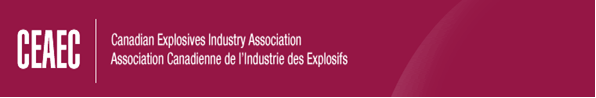 Upcoming Meetings
N. Ebsworth – CEAEC
April 26, 2022
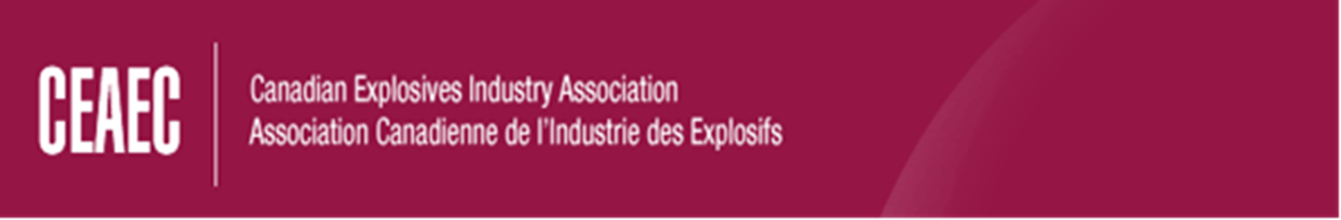 Upcoming “In-Person” Meetings
Quarterly Regulatory Meetings Ottawa Sheraton
CEAEC Executive, ERD, TC & Env Can
June 15-16 
September 21-22

FALL - 2022
Ottawa Westin
 Mid- November 
Day 1 Committee & Board meetings 
Day 2 all members & guest presenters
Spring – 2023
Niagara-on-the-Lake, ON – Prince of Wales Hotel
May 29th Golf
May 30th Committee & Board Meetings
May 31st- June 1st  All Members & Guest presenters
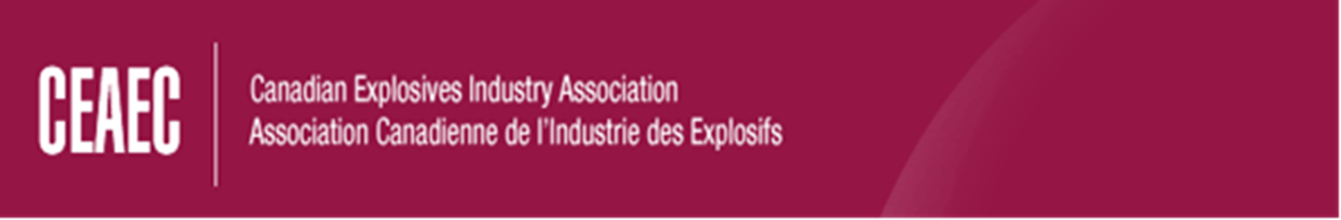 Upcoming Meetings
TDG Policy Advisory Council
Ottawa
May 10-11, 2022

Client Identification Database 
MS Teams (May / June)

Annual Spring Meeting 2024
Location - East Coast
Halifax,
Charlottetown
St. john’s
Dates - May / June
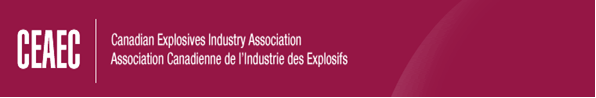 Miscellaneous Items
N. Ebsworth – CEAEC
April 26, 2022
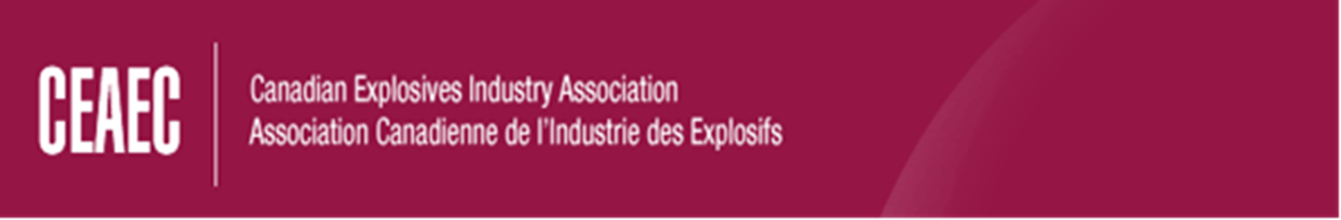 Miscellaneous Items
Credit Cards

Registration vs Membership Fees
$450 for 13 (Victoria Registration Fee)
Add ~4-5% to CC vs other payment methods

Late Fees
Membership
60 days - January 31st
5%
Registration
30 days pre-event
$100

Safety Bulletins / Best Practises
Liability – explosives industry
2 potential insurers – Lloyds & Purves (>$1k)
Insurance 2022 (>$3k vs <$1k)	


Committees
Potential new members / Chairperson
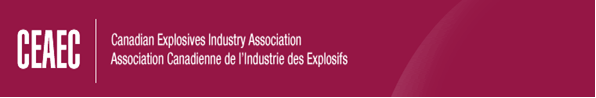 Committees
N. Ebsworth – CEAEC
April 26, 2022
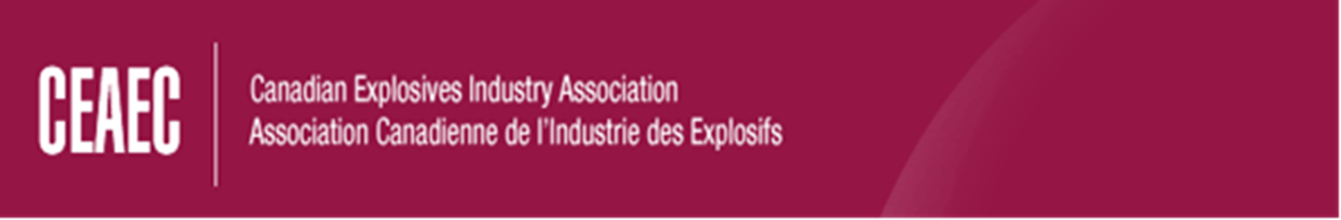 Miscellaneous Items
Provincial Liaison:		Manufacturing / Technical
Pierre St-Georges		Aaron Galt
Hubért Fafard		Jessica Simon
Kaitlyn Sergerie		Dylan Snow 
Randy Erb 
Gary Deboer 
Jim Kasemets 

Safety / Environment:		Regulatory
Benoit Choquette		Al Loan
Bill Evans		Noel Hsu 
Hughes Brassard		Pierre St-Georges
Perry Boudreau		Dylan Snow
Joey Viljoen		Bibu Mohanty
Jessica Simon
 
Transportation
Stewart McCallum
Frank Manson 
Kevin Kelly
Matthew Halstead
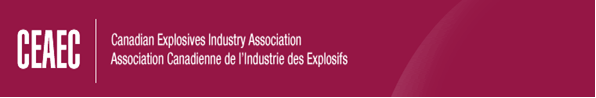 Board of Directors
2022-2023
N. Ebsworth – CEAEC
April 26, 2022
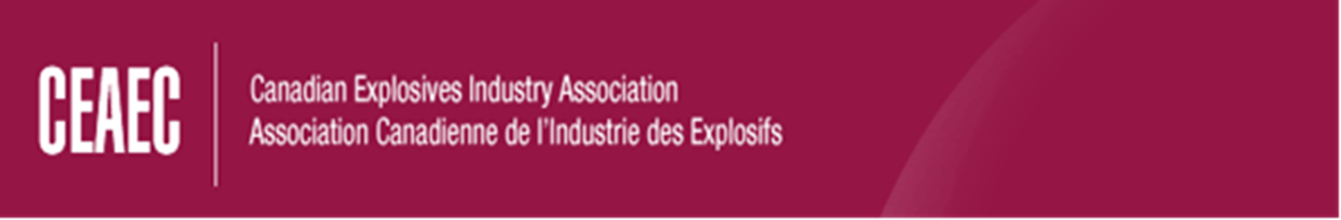 CEAEC Directors 
2022-2023
Board of Directors
Returning Directors
Gary Debor - Austin
Stewart McCallum - Austin
Richard Bertrand - Consbec
Benoit Choquette - Dyno
Pierre St-Georges – Dyno
Aaron Galt - Maxam
Al Loan - Orica

New Board Members 2021
Frank Manson – FKD Contracting
Hubért Fafard – EPC Canada
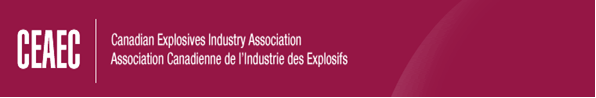 Executive Team
2022-2023
N. Ebsworth – CEAEC
April 26, 2022
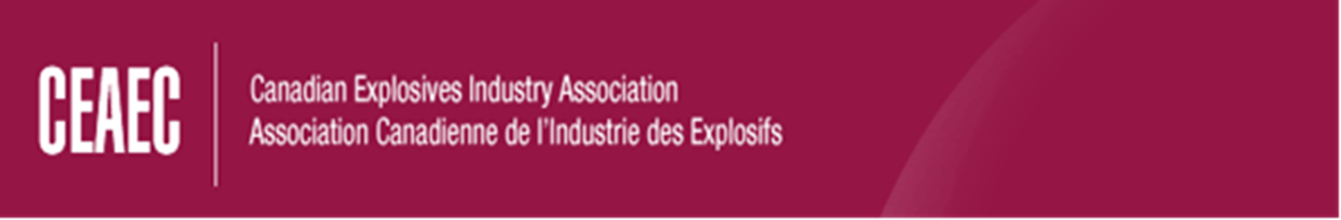 CEAEC Executive Team 
2022-2023
Executive Team
President
Benoit Choquette - Dyno – President 2021- 2023

Executive VP’s
Stewart McCallum -  Austin – Permanent Role
Al Loan - Orica – Permanent Role

Executive Directors
Nicholas Ebsworth – S-2M-N Inc. – GM & Secretary
Michèle Ebsworth – S-2M-N Inc. –  Treasurer